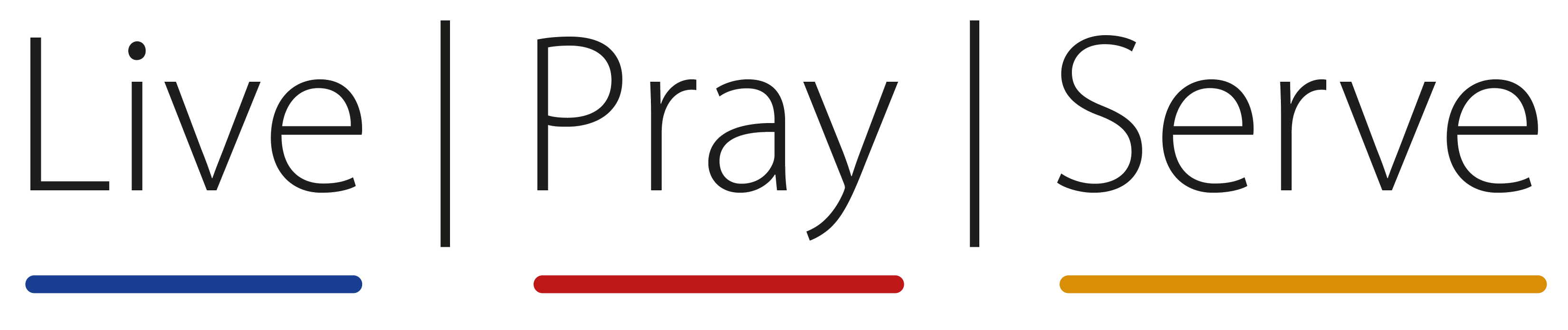 Deanery Conversations 2021
[Speaker Notes: Point out that the slides will be circulated and the narrative will be cover the points so don’t worry about making notes.]
Plan for the evening
7:00 7.10	Opening prayers 
7:10-7:20 	Challenge facing us as a diocese.
7:20 – 7.30	Where does God want us to be? 
7:30-7:40 	What have we agreed so far in our deanery? 
7.40-7.50	Discussion – how do you think things will look different once this plan is in 			place?
7:50-8:10 	Where are we going to go from here? Financial: 2022 budget
8.10-8.30	Discussion on the budget – small groups for discussion then questions and 			feedback
8:30-8:40 	Where are we going to go from here? Vacancies plan, and Missional: Depth, 			Impact and Number, what conversations can we start to explore further now? 			What support might you need from the senior leadership team and the diocesan 			support staff? 
8.40-8.50	White might our depth, impact and number activities be? Group discussion & 			plenary
8:50-9:00 	Drawing together and next steps
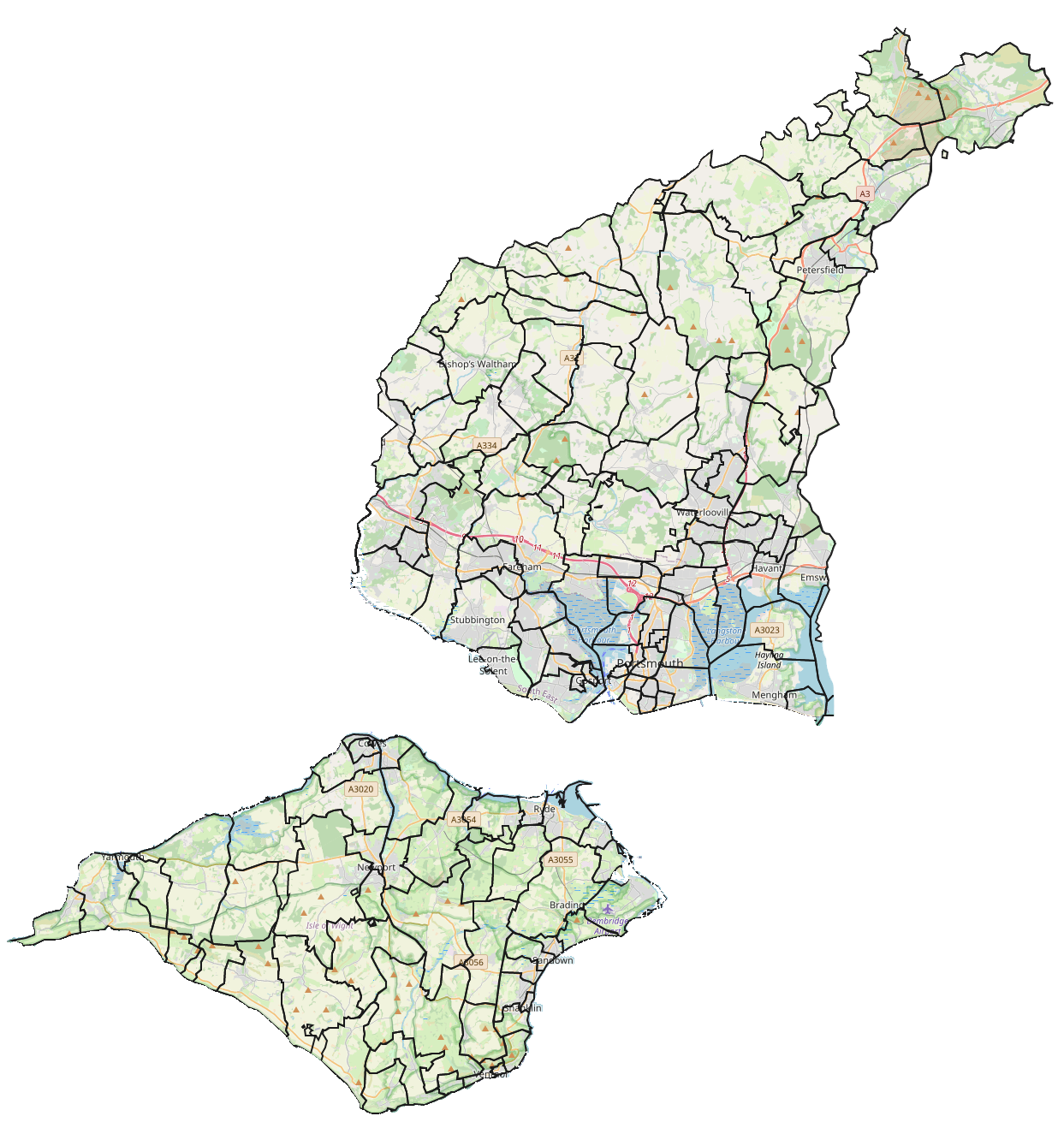 Our context
1989

Population: 694,000
Attendees: 16,200
Clergy: 138
Parishes: 137
Church Buildings: 172

Clergy per 10,000 People: 2.0
2019

Population: 790,000
Attendees: 8,900
Clergy: 86
Parishes: 133
Church Buildings: 167

Clergy per 10,000 People: 1.1
Change

+14%
-45%
-38%
-3%
-3%

-45%
Just cutting clergy has not made the diocese more sustainable as the number of givers has declined faster

The diminishing number of clergy have been spread across a broadly static number of parishes and buildings

A diminishing number of attendees are required to fund the historic ministry structures
[Speaker Notes: Talk through the slide

Then focus on clergy numbers
Our diminishing number of incumbents (95 to 85 from 2010 to 2018) and laity, worship leaders and officers have been continually stretched further and further to maintain and fund historic ministry structures. Churches are finding it harder to find suitably experienced and knowledgeable people to fill governance roles, with many unable to elect full PCCs or fill key statutory roles: 19% of our parishes only have one churchwarden, while a further 2% have no churchwarden at all; 8% of our parishes do not have a PCC Secretary; and 2% of PCC Treasurer posts are vacant.]
Ageing Congregations
[Speaker Notes: The 2018 British Social Attitudes survey stated that only 1% of people aged 18 – 24 identify as Church of England, and even in those over the age of 75 only one in three identify as Church of England. In Portsmouth Diocese a 71-year-old is eight times more likely to go to church than a 15-year-old. Portsmouth Diocese has 155,000 children but only 1,900 of these are church going (0.6%) which is below the national average.]
Ageing Congregations
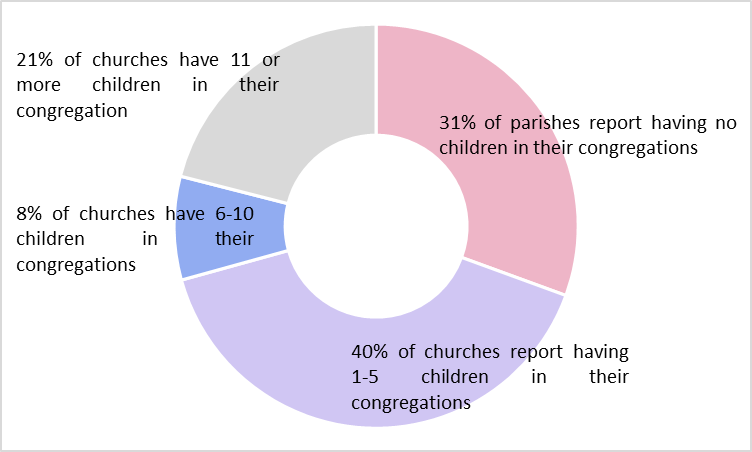 The Current Financial Challenge
[Speaker Notes: Covid has had a significant impact on the finances of our parishes and diocese. For the year ended 31 December 2020 the general fund had a deficit of £351k, prior to consideration of exceptional one off Covid related income. Furlough claims received from the government totalled £164k and reduced the deficit to £187k. This is compared to a budgeted deficit of £226k (2019: deficit of £311k).

The diocese was generously supported the Archbishop’s Council with a sustainability grant of £600k in 2020.  This has been transferred to a designated fund so that it can be used in the future to match expenditure that has been deferred from 2020 to future years due to Covid e.g. quinquennial repairs.

A shortfall of £187k for the year 2020 was achieved through: 
i.	parishes surpassing collection rates at 89.8% compared to the initially anticipated best case
of 65% (projected best case increased to 85% towards the end of the year)
ii.	a much-reduced level of activity and closely managed expenditure giving rise to savings of £995k.
iii.	significant use of the government furlough scheme and some non-furloughed staff members making voluntary salary sacrifices. The furlough reclaim from the government totalled £164k in 2020 (our use of the scheme ended after restructure of diocesan office November 2020).

These expense savings are one off and not expected to reoccur in 2021 at this level of magnitude
now restrictions are lifted and normal activity resumes. 

The diocesan budget for 2021 was set on the following principles:
•	Total parish share request would be set based on actual parish share payments received in 2019. (Reduction of £248k from 2020 total parish share request)
•	No clergy or lay staff cost of living increases for 2021.
•	Clergy housing budget held at 2020 levels, pending a review of the property portfolio.
•	Bishop’s Council agreed to re-designate some designated funds to meet funding gap: Car Loan Fund; Diocesan Loan Fund; Office Repair Fund see Appendix 5 below for more details.

The 2021 budget has an operating deficit expected of £972k. However, over the first 7 months the parish share payments received have been between 1% and 2% lower than the same months in 2020. While this is showing signs of improvement, it is still lagging behind the same time last year.]
Parish Ability to Pay Parish Share 2021
Responses from Deanery Parishes to date (7 July 2021)
Deanery	Response Rate (%)	Allocation	Prediction	% of Allocation
Bishop's Waltham	100%	      464,444 	      464,444 	100.00
Fareham			100%	      791,118 	      748,826 	94.65
Gosport			75%	      373,026 	      272,285 	72.99
Petersfield		93%	      571,748 	      504,218 	88.19
Havant			91%	      988,042 	      817,749 	82.76
Portsmouth		89%	      646,775 	      578,031 	89.37
Isle of Wight		94%	   1,042,265 	      664,973 	63.80
Totals			92%	  4,877,418 	  4,050,525 	83.05
	 	 	 	 
We might also reasonably expect full payments from the some of the non-responsive Parishes (to date):
Total	 	 	        47,707 	 
	 	 	 	 
Revised Estimate	 	 	  4,098,232 	84.02
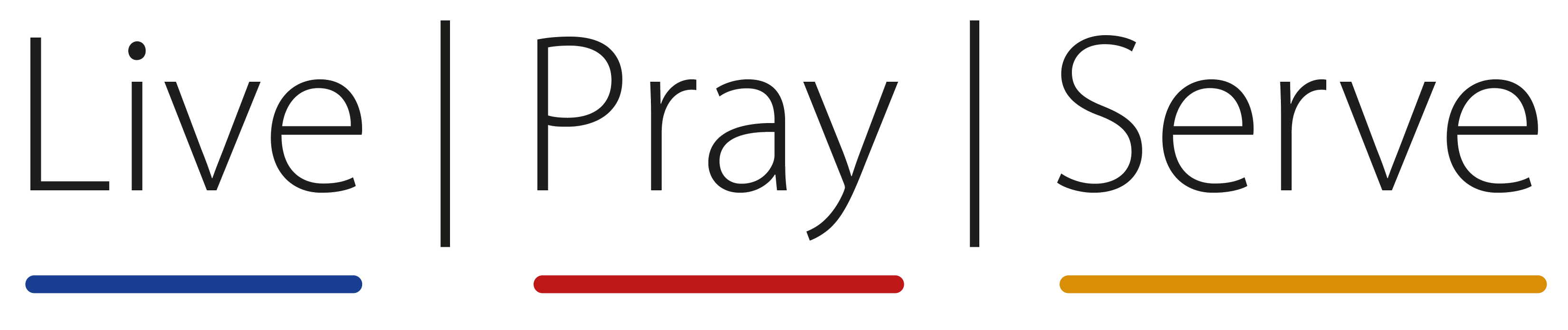 Where does God want us to be?
[Speaker Notes: Point out that the slides will be circulated and the narrative will be cover the points so don’t worry about making notes.]
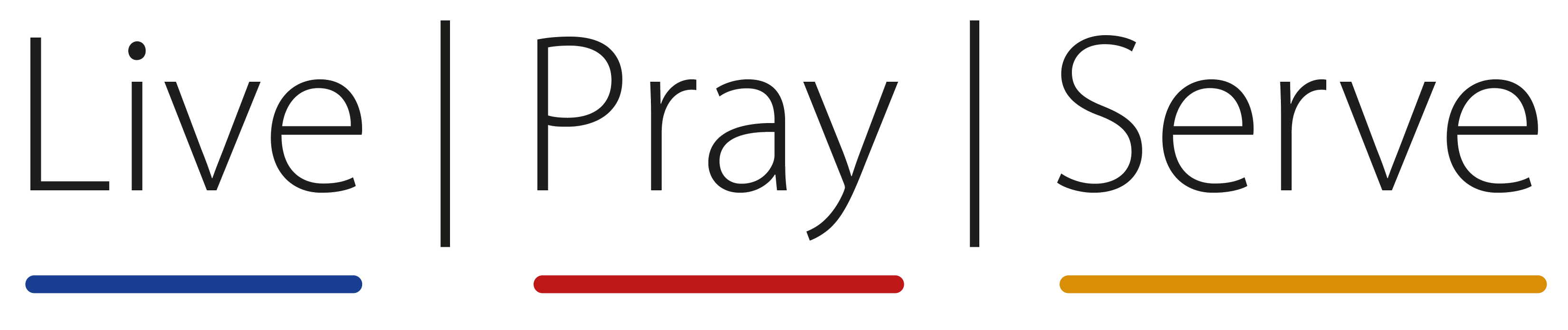 [Speaker Notes: Point out that the slides will be circulated and the narrative will be cover the points so don’t worry about making notes.]
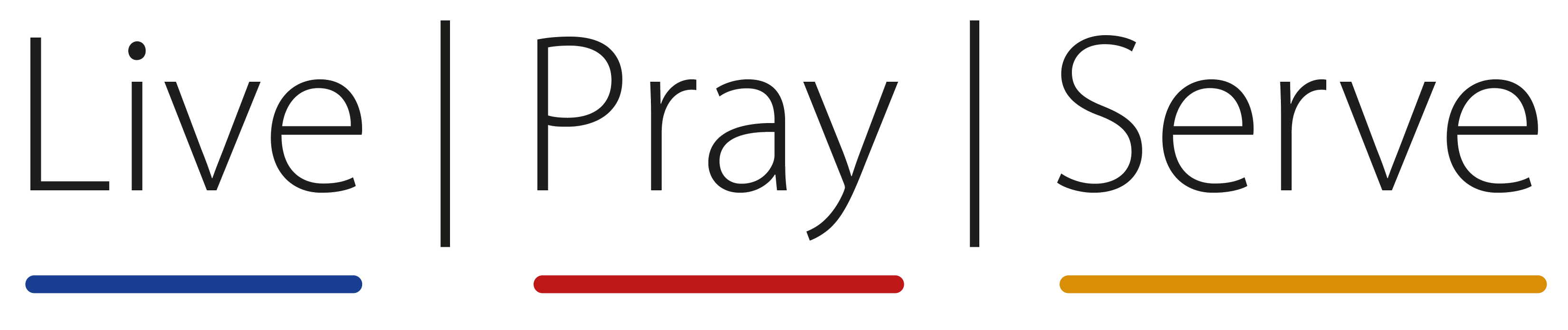 What do you need?
[Speaker Notes: Point out that the slides will be circulated and the narrative will be cover the points so don’t worry about making notes.]
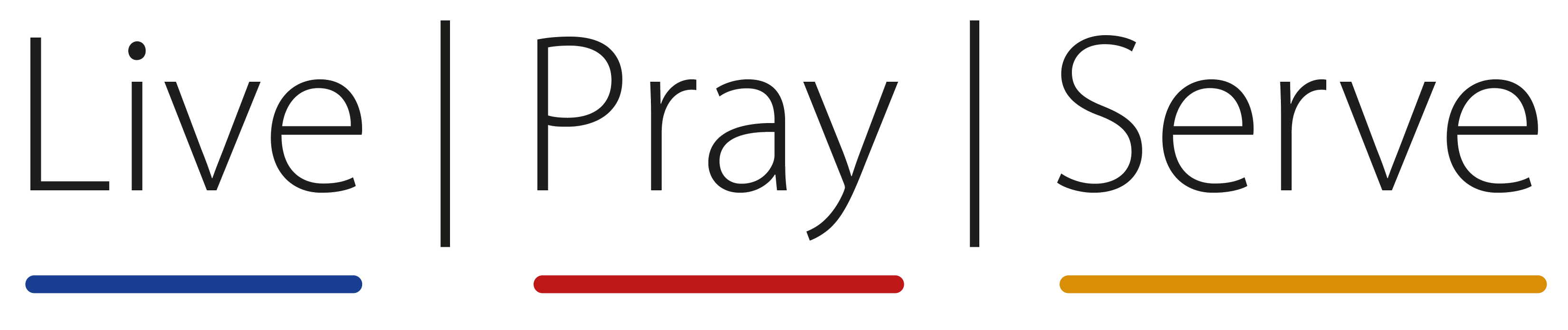 What is next?
DBF Budget 2022 Explained
[Speaker Notes: Point out that the slides will be circulated and the narrative will be cover the points so don’t worry about making notes.]
Key Variables
% increase on parish share ask
Likely parish share receipt
Cost of living rise on stipends
Cost of living rise on lay staff costs
Vacancy rate in clergy posts
Likely parish share receipt
Where does the Money come from
Where does it go
Mission Development
Mission Support
Budget 2022 Next Steps
Paper will be circulated this week 
Consider it as individuals and PCC
Feed in your responses to Victoria James as soon as possible
Bishop’s Council make final decision 27th October 21
Diocesan Synod 6th November 2021
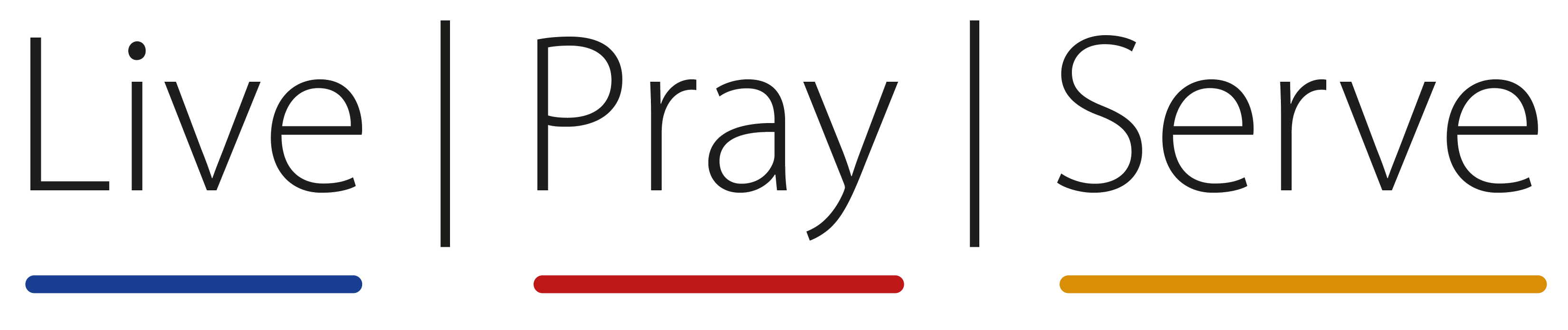 Summary & Next Steps
[Speaker Notes: Point out that the slides will be circulated and the narrative will be cover the points so don’t worry about making notes.]